UMBC
Department of Biological Sciences
Seminar
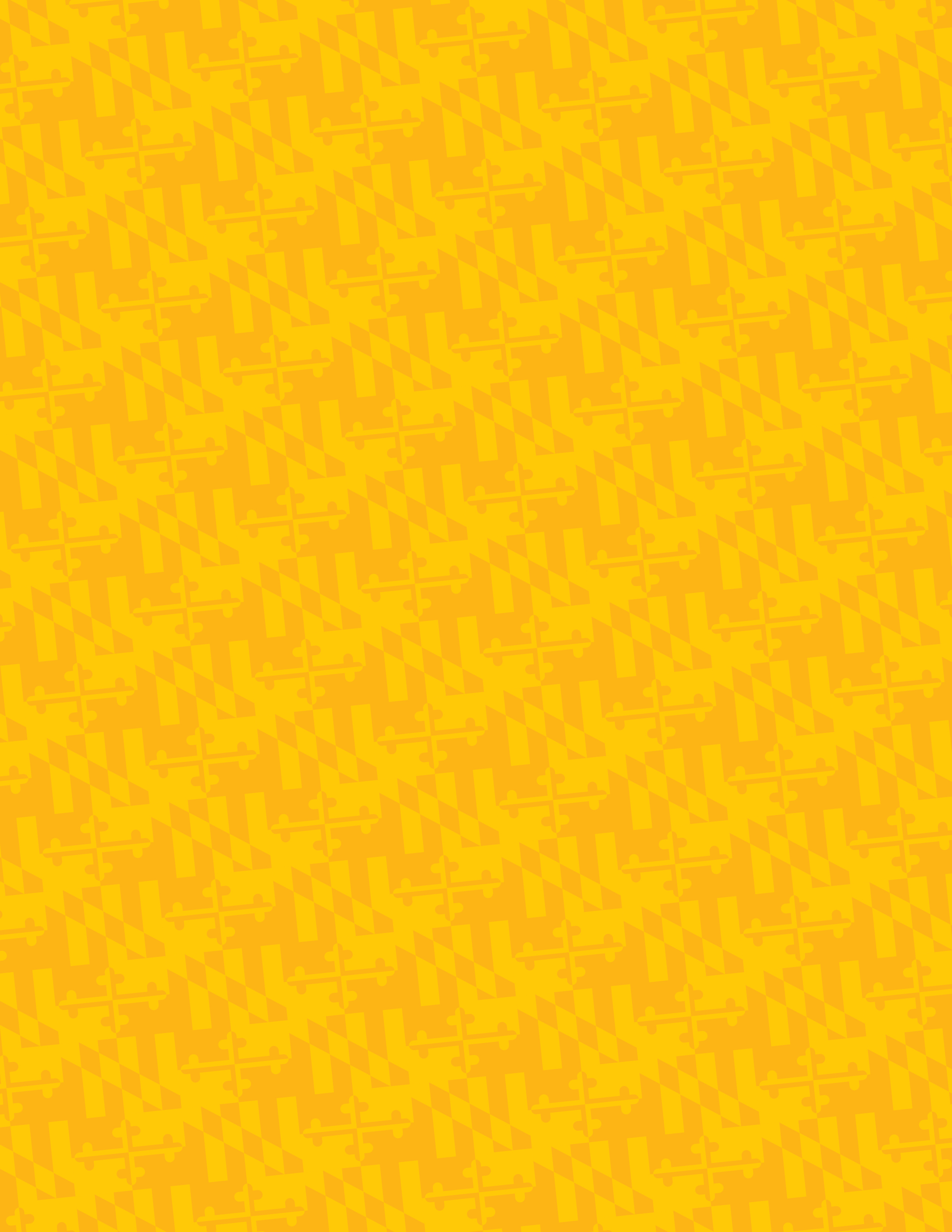 Janine Antalffy

Omland Lab
Ph.D. Candidate

“Conservation biology of the critically endangered Bahama Oriole: an investigation into genetic structure and habitat distribution”

Wednesday, November 17, 2021
12:00pm-1:00pm
Webex
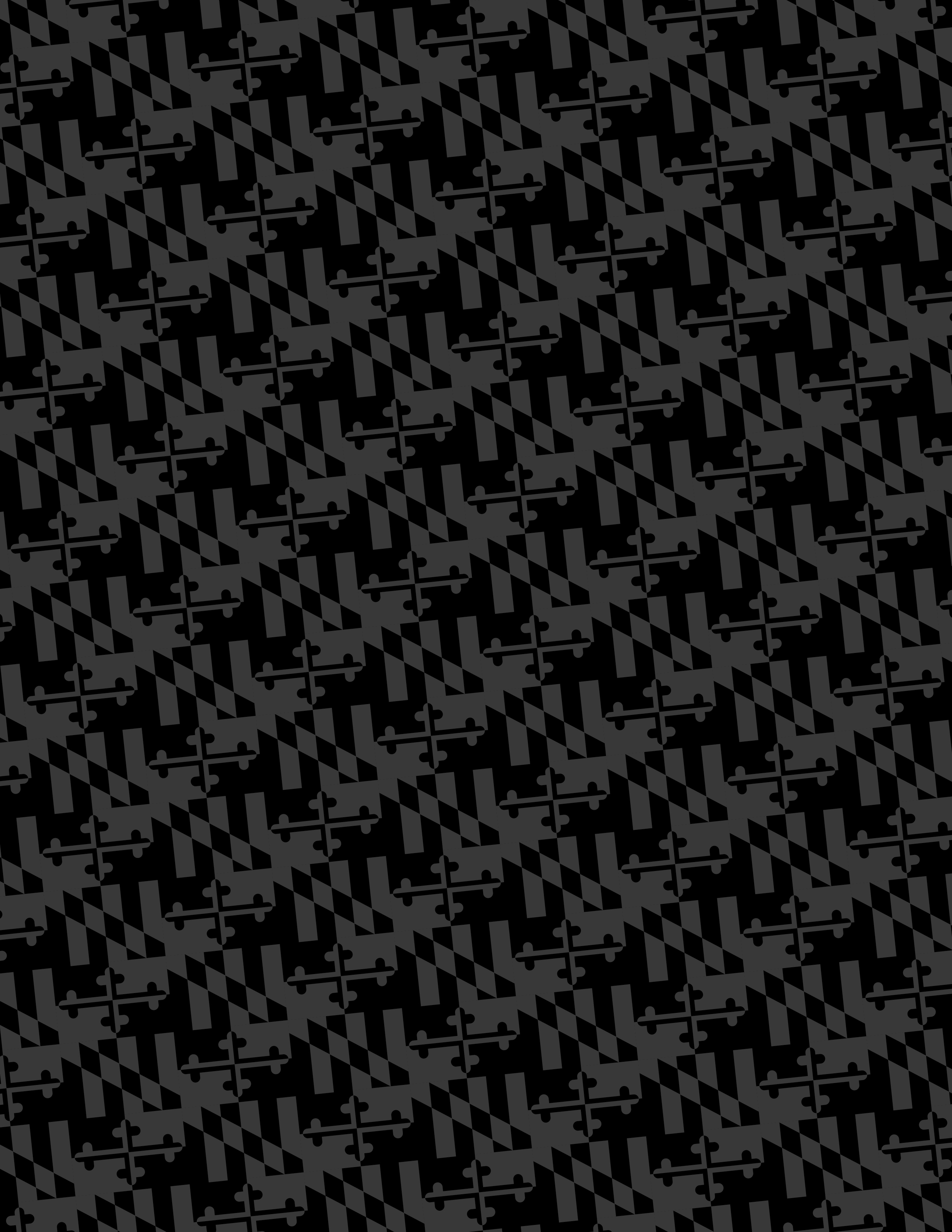 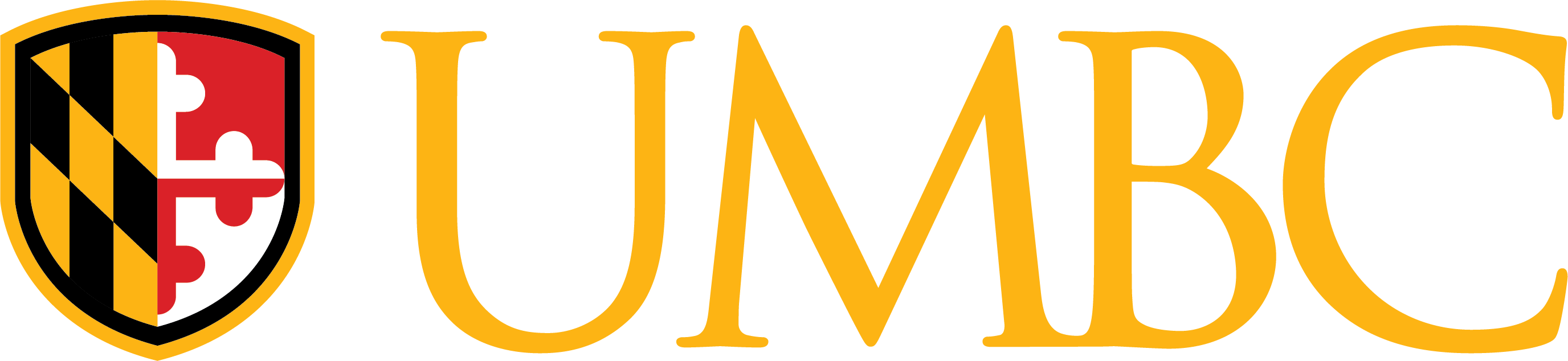